Mark-Anthony Hutton
Xvid Video/Audio Codec
CS525 Multimedia Computing
Dr. Edward Chow
05/03/10
Outline
What is Xvid?
Encoding/Decoding with Xvid
Xvid Project Results
Video Comparison
What is Xvid?
Open Source License
Cross Platform
MPEG-4 video compression
H.263 Motion Compensation
Inter-Frame
Cross Compatibility
[Speaker Notes: Open Source: answer to divx (proprietary) under the GNU GPL
Cross Platform: any 
MP4 v. c.: ASP(Advanced Simple Profile) compression encoding / decoding
H.263: used in blu-ray, YouTube, iTunes store, cable television. Provide good video quality with substantially lower bit rates.
Cross Compatibility: DivX, DX50, mp4v]
Encoding/Decoding with Xvid
Xvid Project Results
Open Content Licensed: Big Buck Bunny
Using a 26.25 sec clip
Uncompressed: 3.64 GB 1920x1080, 24.00 fps, 630 frames, 1194.4 mbps (0% overhead)
Compressed using Xvid MPEG-4 Codec: 48.3 MB
I:VOP: 5 (key frames), Quantized: 1
P:VOP: 239, Quantized: 1
B-VOP: 386, Quantized: 2
Total: 630, Average Quantization: 1.61
	1920X1080, 24.00 fps, 630 frames, 15.4 mbps (0.03% overhead)
Ratio: 77 : 1
[Speaker Notes: Licensed under Creative Commons Attribution 3.0 License
Xvid was set using maximum quality criteria]
Video Comparison
Refer to netbook…
Why such a difference?
[Speaker Notes: Trellis quantization]
Why? Continued…
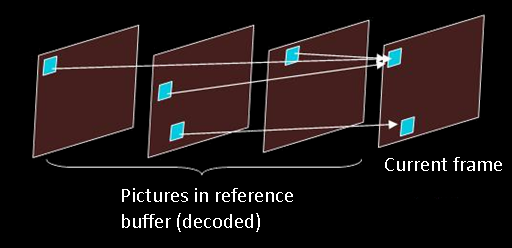 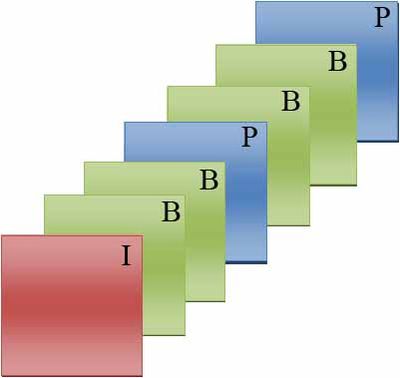 [Speaker Notes: Not too much detail, since there is a project on this]
Why? Continued…
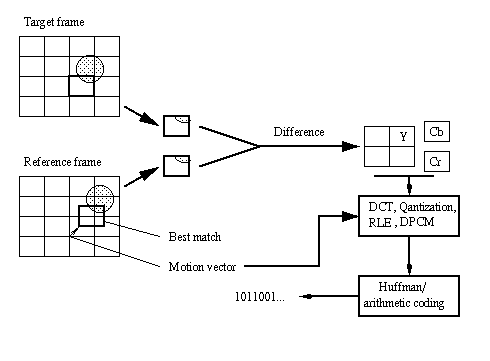 Questions?